Fig. 2 Quantitative IgG antigliadin antibody titre in 30 patients with gluten ataxia, 13 patients with ...
Brain, Volume 126, Issue 3, March 2003, Pages 685–691, https://doi.org/10.1093/brain/awg050
The content of this slide may be subject to copyright: please see the slide notes for details.
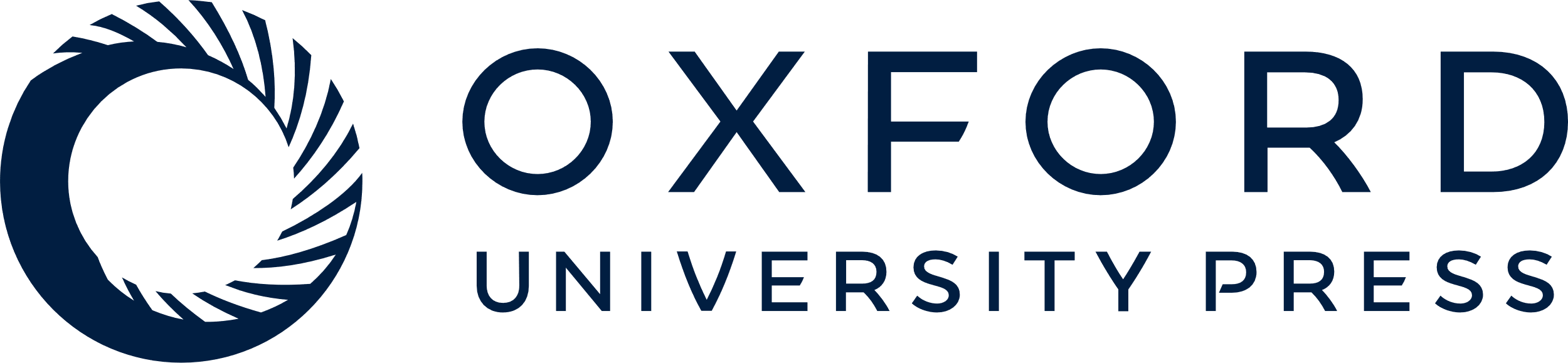 [Speaker Notes: Fig. 2 Quantitative IgG antigliadin antibody titre in 30 patients with gluten ataxia, 13 patients with coeliac disease without neurological illness and 12 healthy control subjects.


Unless provided in the caption above, the following copyright applies to the content of this slide:]